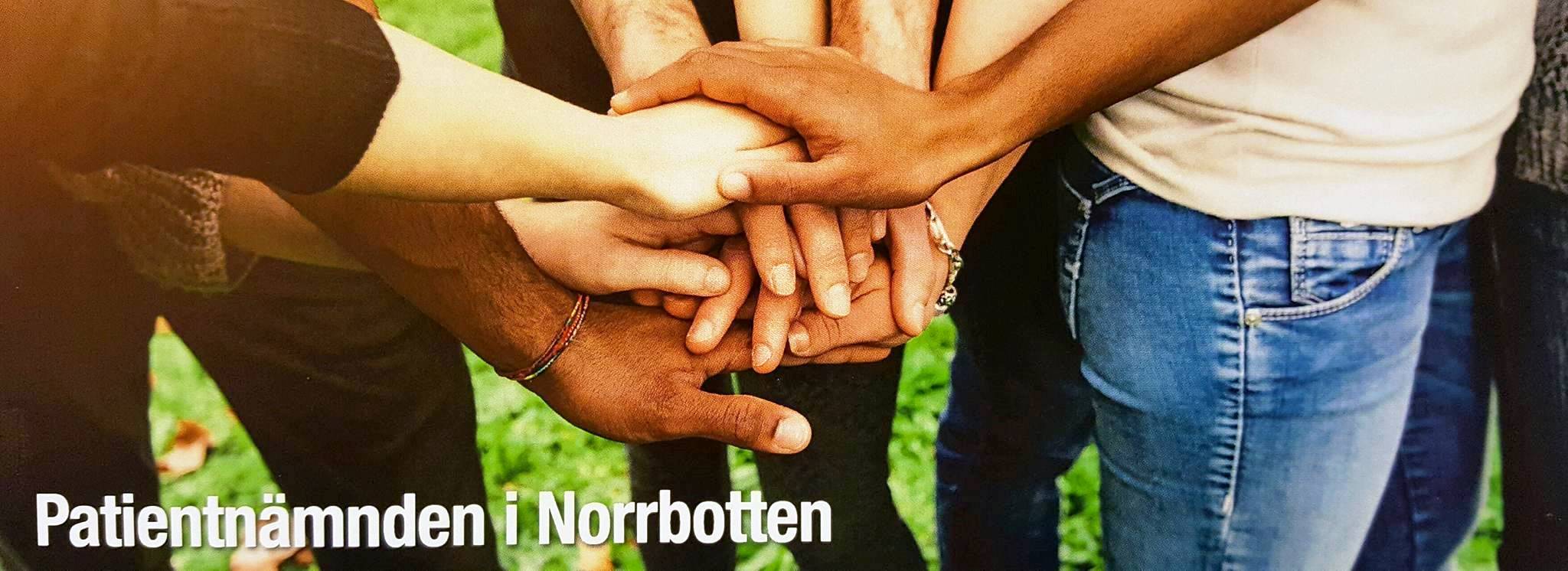 Patientnämnden Norrbotten
Patientnämndens utbildningsdag
2022-04-25
Patientnämnden är ett samarbete mellan Region Norrbotten och samtliga kommuner i Norrbotten
Patientnämndsärenden inom obstetrik och gynekologi i Norrbotten 2020-2022
Syftet med rapporten
Målsättning med rapporten 
Vilka frågeställningar ska besvaras
Vilken tidsperiod ska omfattas
Antal ärenden 2020-20220401
2020; 28 ärenden
2021; 55 ärenden
2022 till och med 220401; 15 ärenden


2020 t o m 200401; 5 ärenden
2021 t om 210401; 14 ärenden
Vad kan vi ta fram ur systemet
Huvudkategorier
Vård och behandling
Resultat
Kommunikation
Dokumentation och sekretess
Ekonomi
Tillgänglighet
Vårdansvar och organisation
Administrativ hantering
Övrigt
Vad kan vi ta fram ur systemet
Underkategorier, exempel
Undersökning/bedömning
Diagnos
Behandling

Information
Delaktighet
Bemötande
Vad kan vi ta fram ur systemet
Åldersfördelning
Vilken verksamhet rör ärendet; BB/förlossning Gällivare eller SunderbynGynmottagning Gällivare, Kiruna, Piteå eller Sunderbyn
Avidentifierade ärenden (patientens beskrivning av händelsen)
Möjligt att ta fram ur systemet (kräver större arbetsinsats)
Tid för handläggning (fr o m när ärendet inkom t o m utskickat svar)
Vem anmälde ärendet (patient, anhörig)
Patientens hemort